NGS u epigenetici i epigenetika u tumorima
Tomislav Glavan
Dora Kačer
Epigenetika
Mijenjanje genske ekspresije bez promjene slijeda nukleotida
Gene silencing/activation
Mehanizmi:
DNA metilacija (CpG otočići) 
Histonske modifikacije (acetilacija, metilacija i razne druge)
Promjena strukture kromatina (eukromatin/heterokromatin)
microRNA (RNA degradacija)
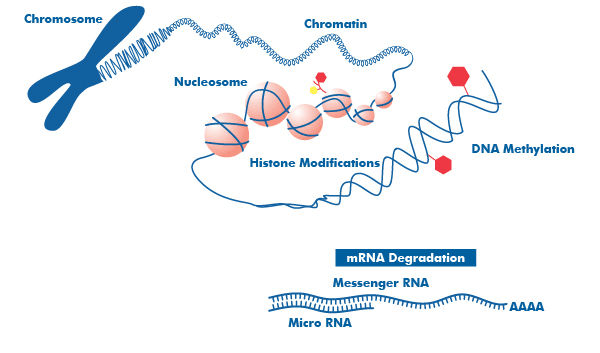 Tumori
Hipermetilacija tumor-supresorskih gena
Hipometilacija protoonkogena
Promjene u strukturi kromatina
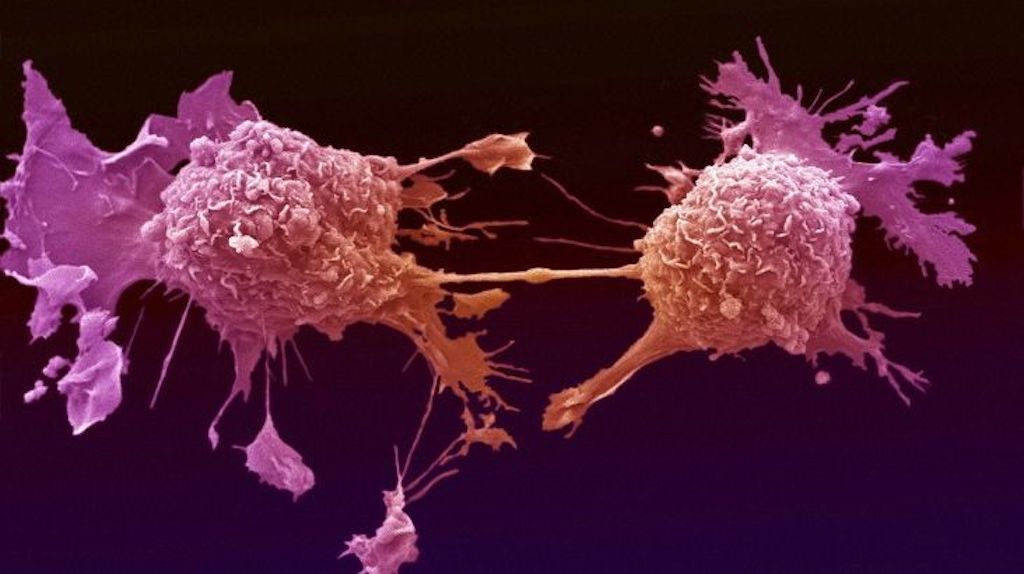 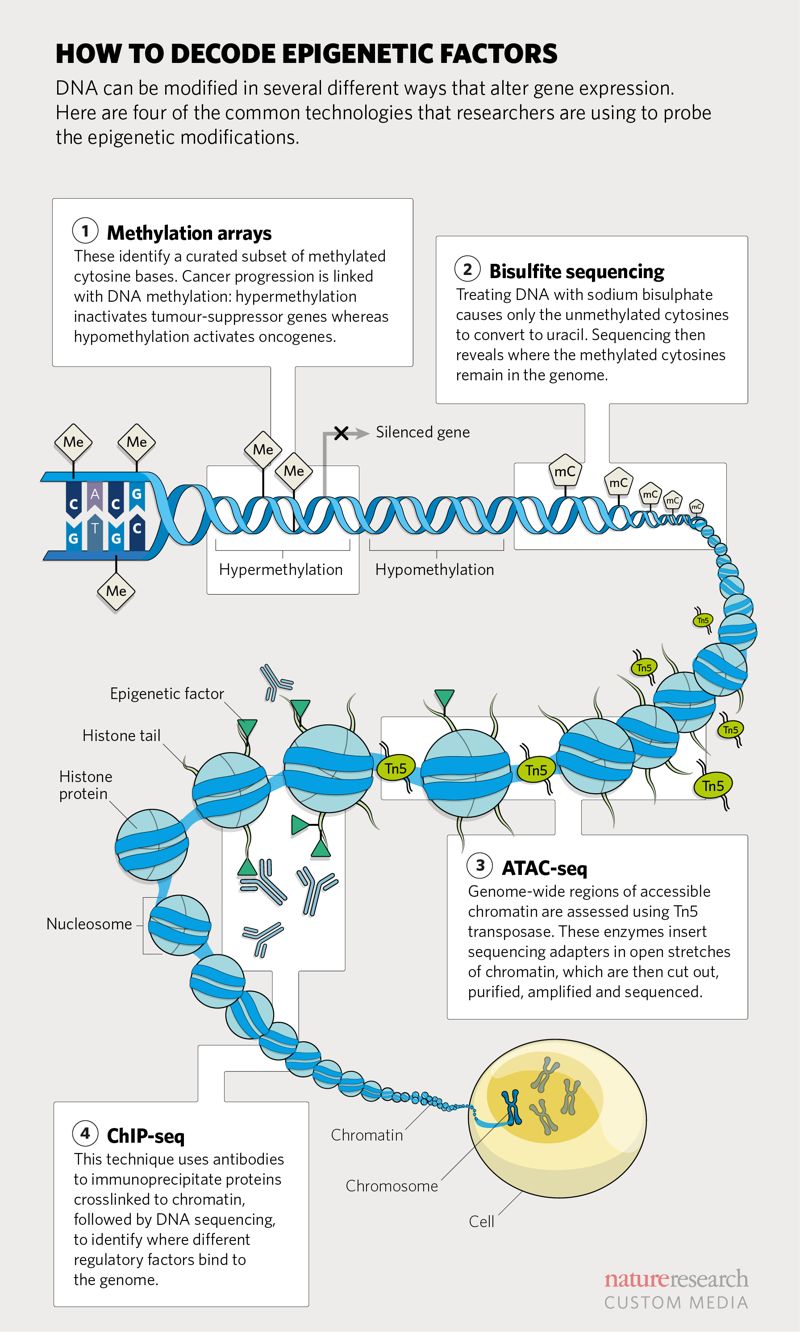 Detektiranje epigenetičkih faktora u genomu
Methylation arrays
Bisulfite sequencing
ATAC-seq
ChIP-seq
ATAC-seq
Assay for Transposase-Accessible Chromatin using sequencing
Tn5 Transpopase
„tagmentation”
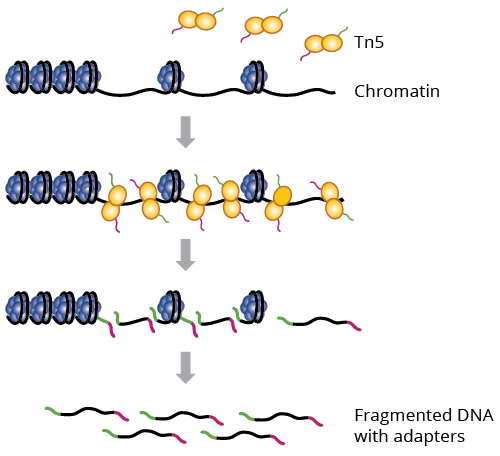 Tagmentation
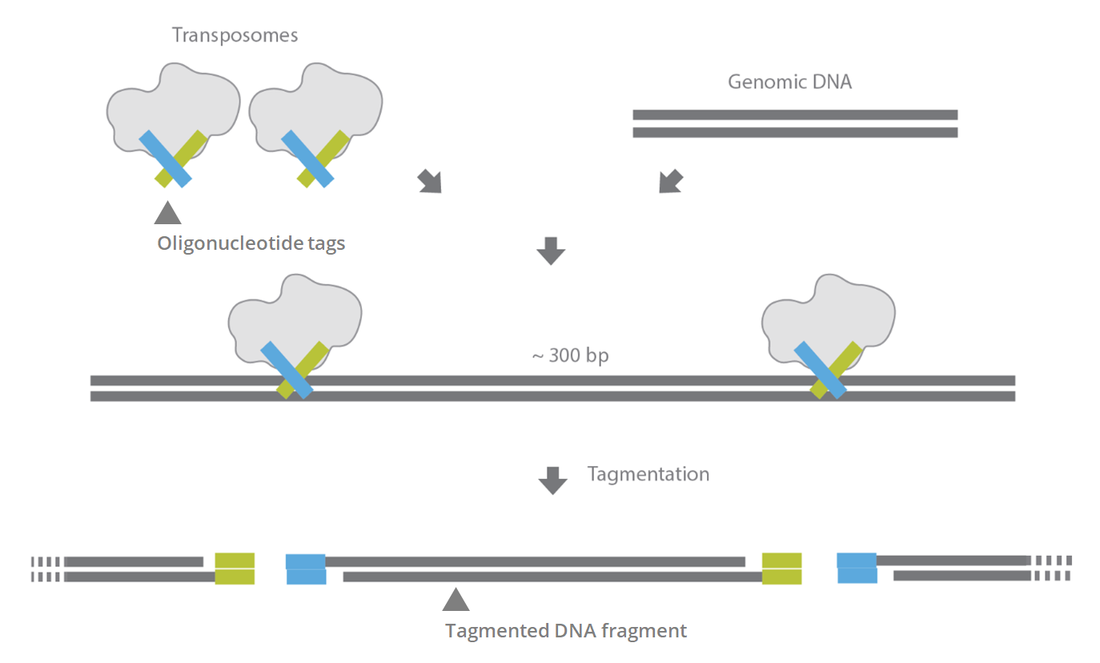 ChIP-seqchromatin immunoprecipitation sequencing
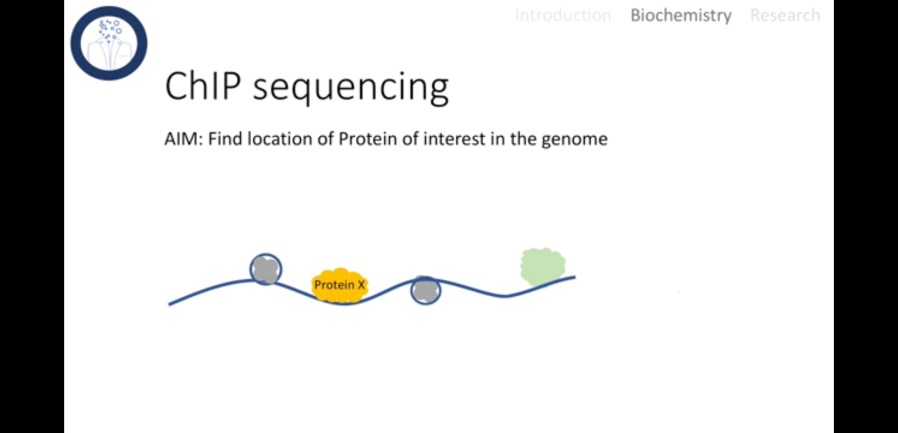 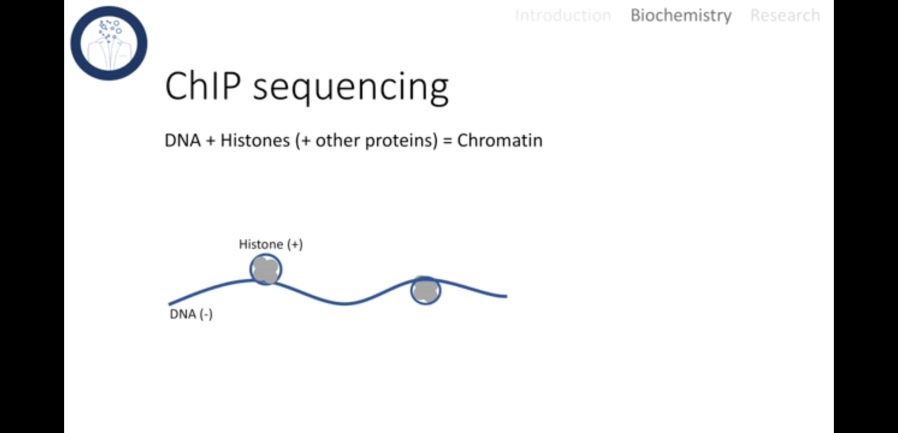 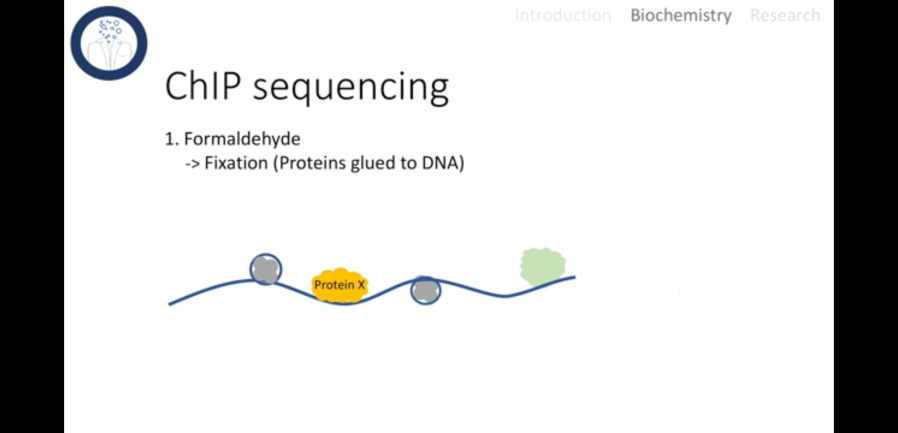 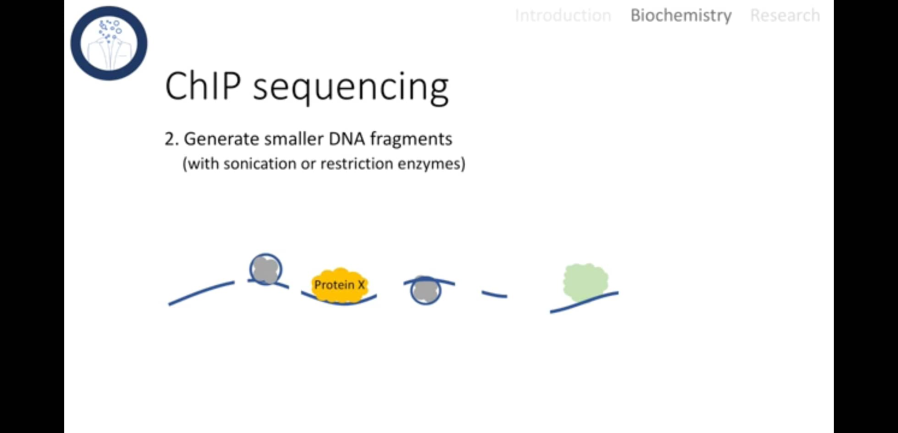 ChIP-seq
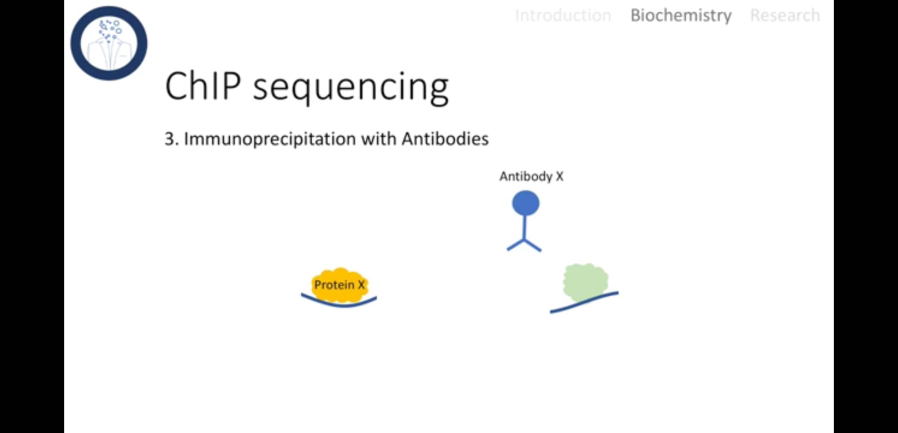 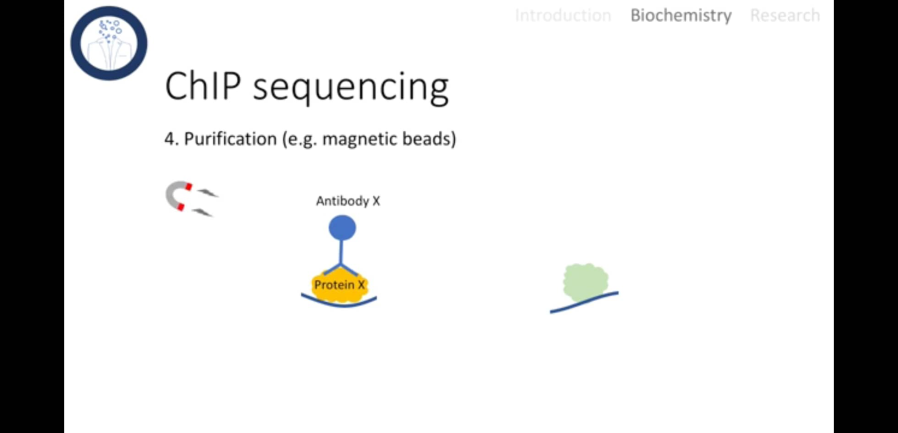 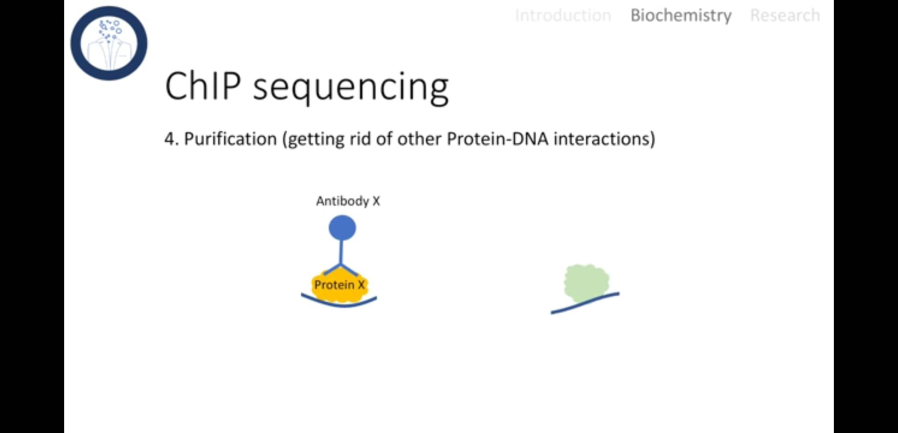 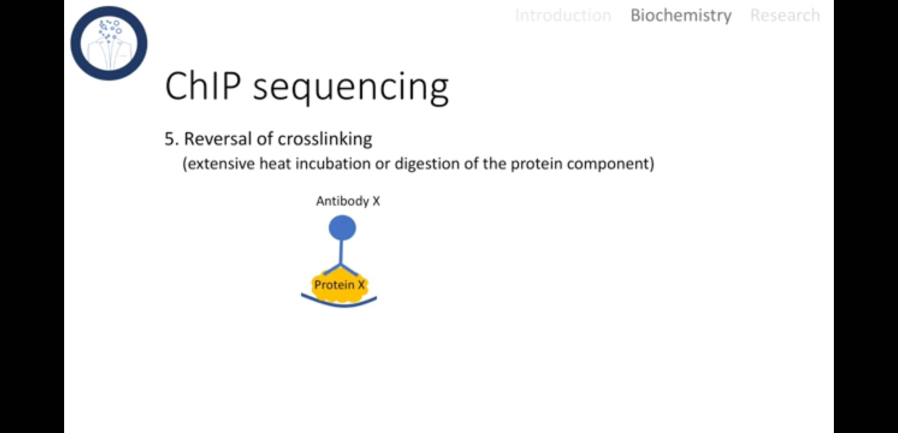 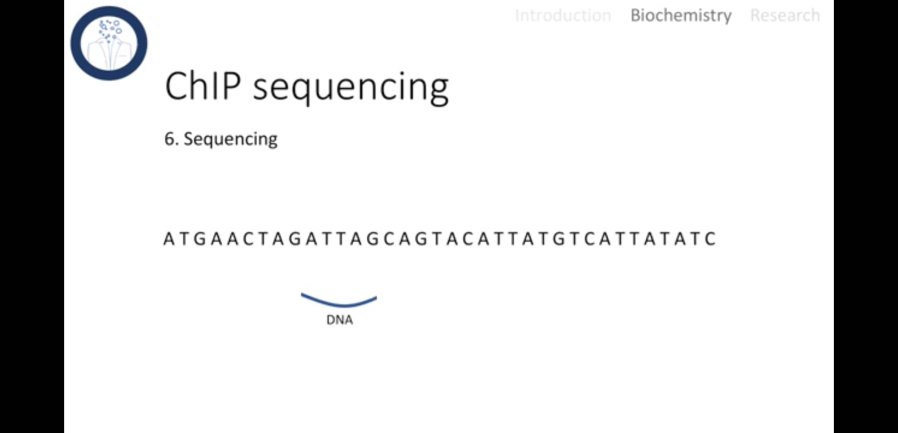 Antitijelo-
Fc fragment- za magnetnu kuglicu
paratop- vezan za protein X (koji je vezan za DNA)